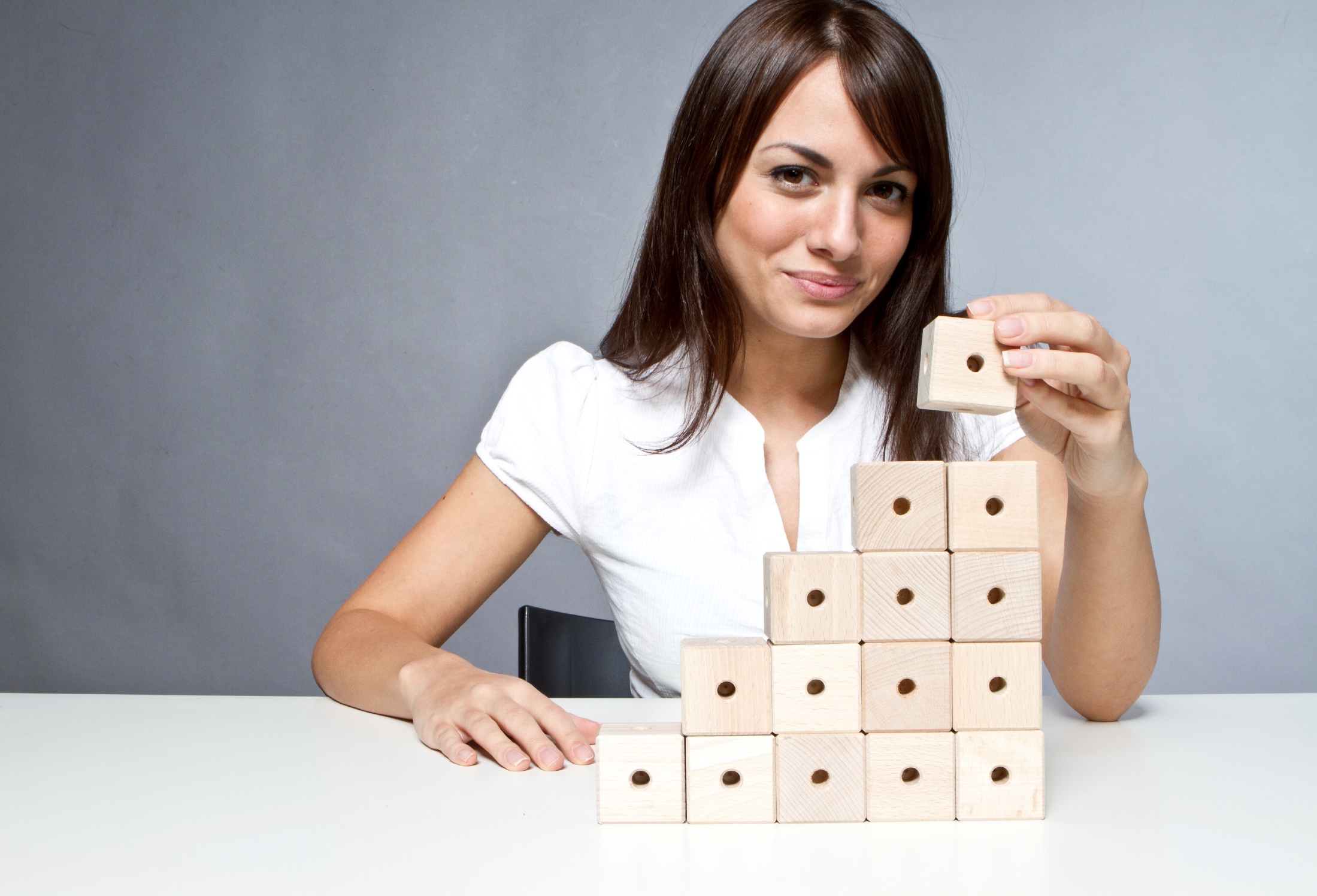 How to Structure YourBusiness
So you’ve started a business….
now what?!
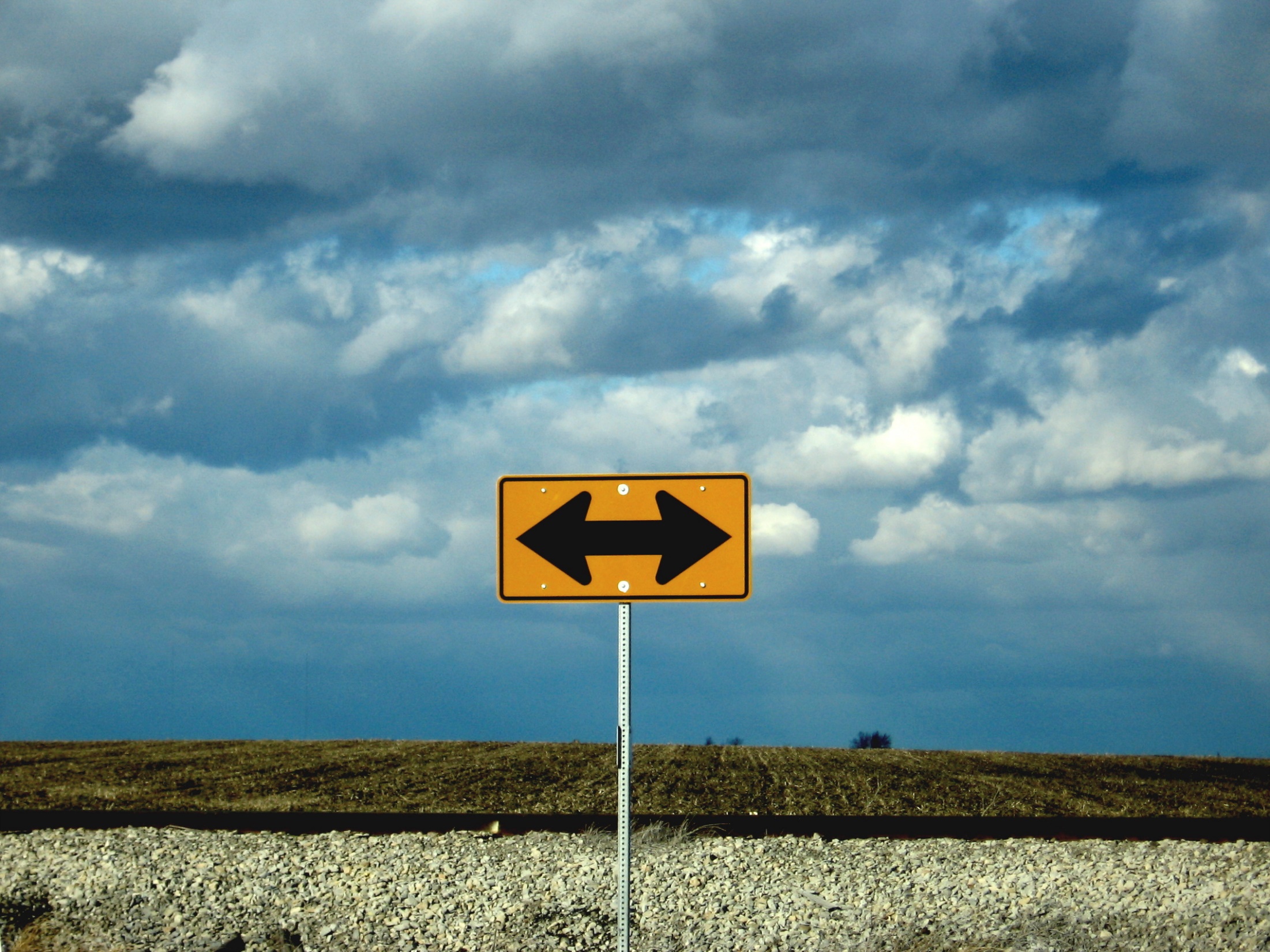 You Have Options!
The Goal
Select a business model to start your business.
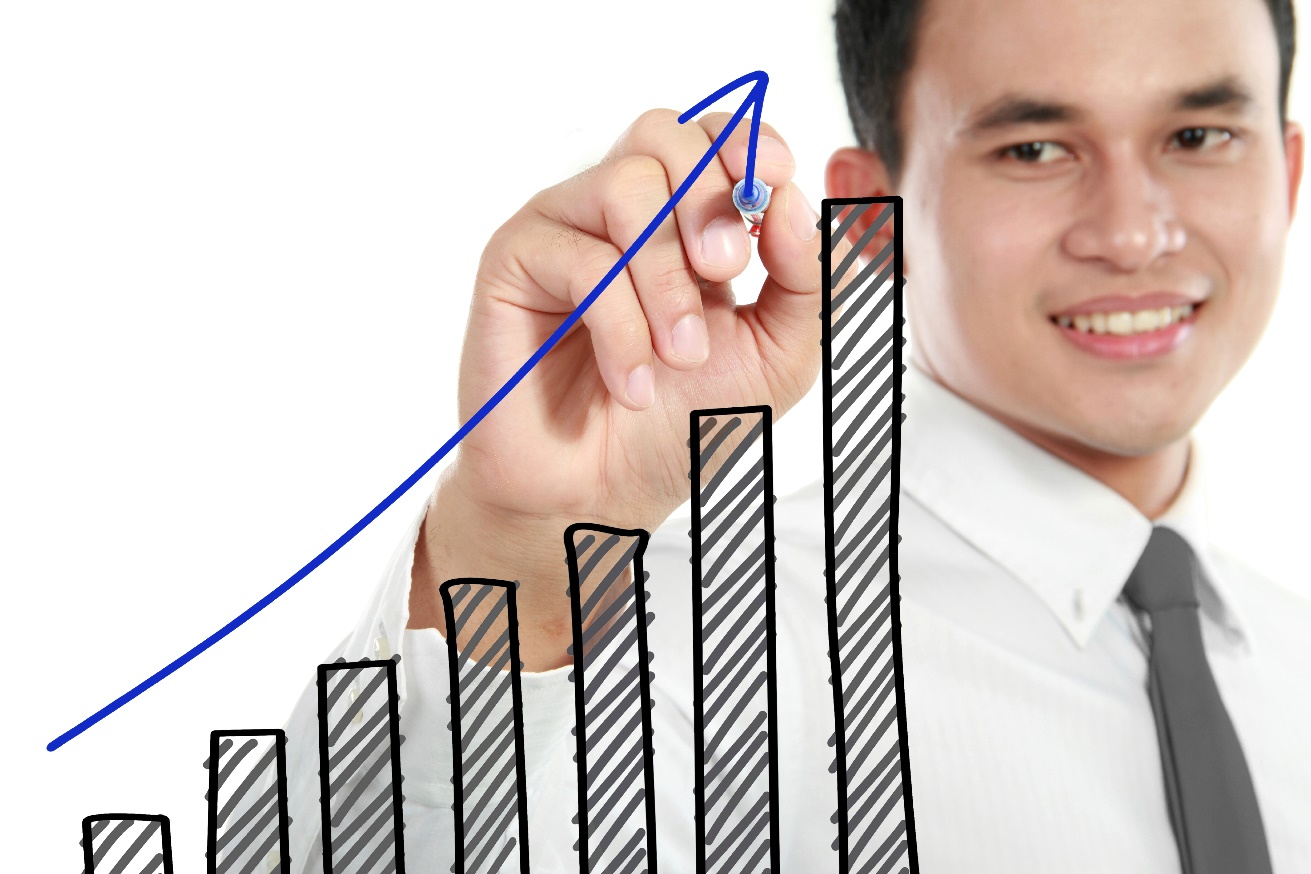 Key Points
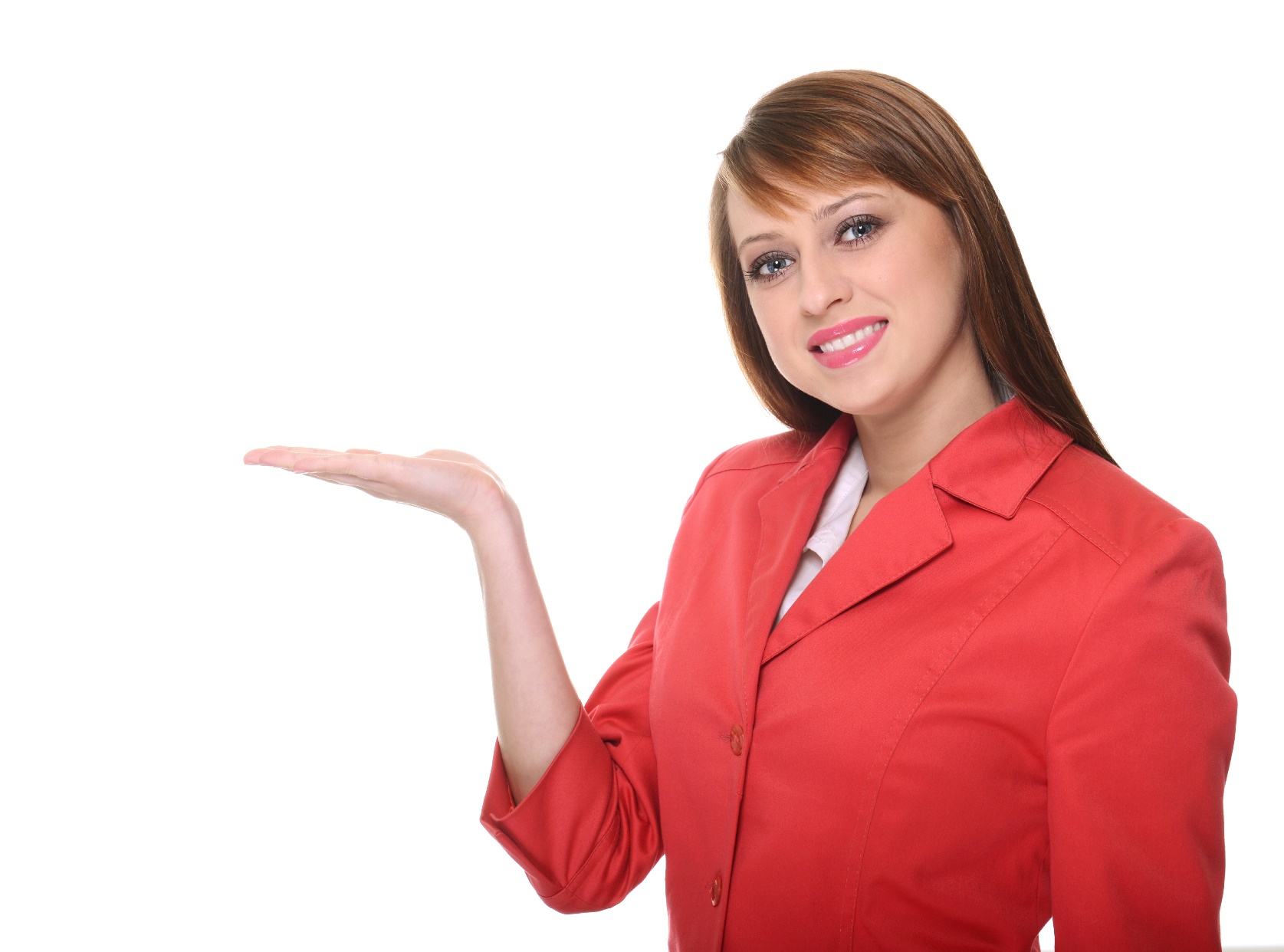 Subcontractor or Contract
Sole Proprietorship
General Partnership
Limited Liability Partnership
Corporation
Non Profit
Example
What not to do
Your next steps
Wrap up
Worksheet
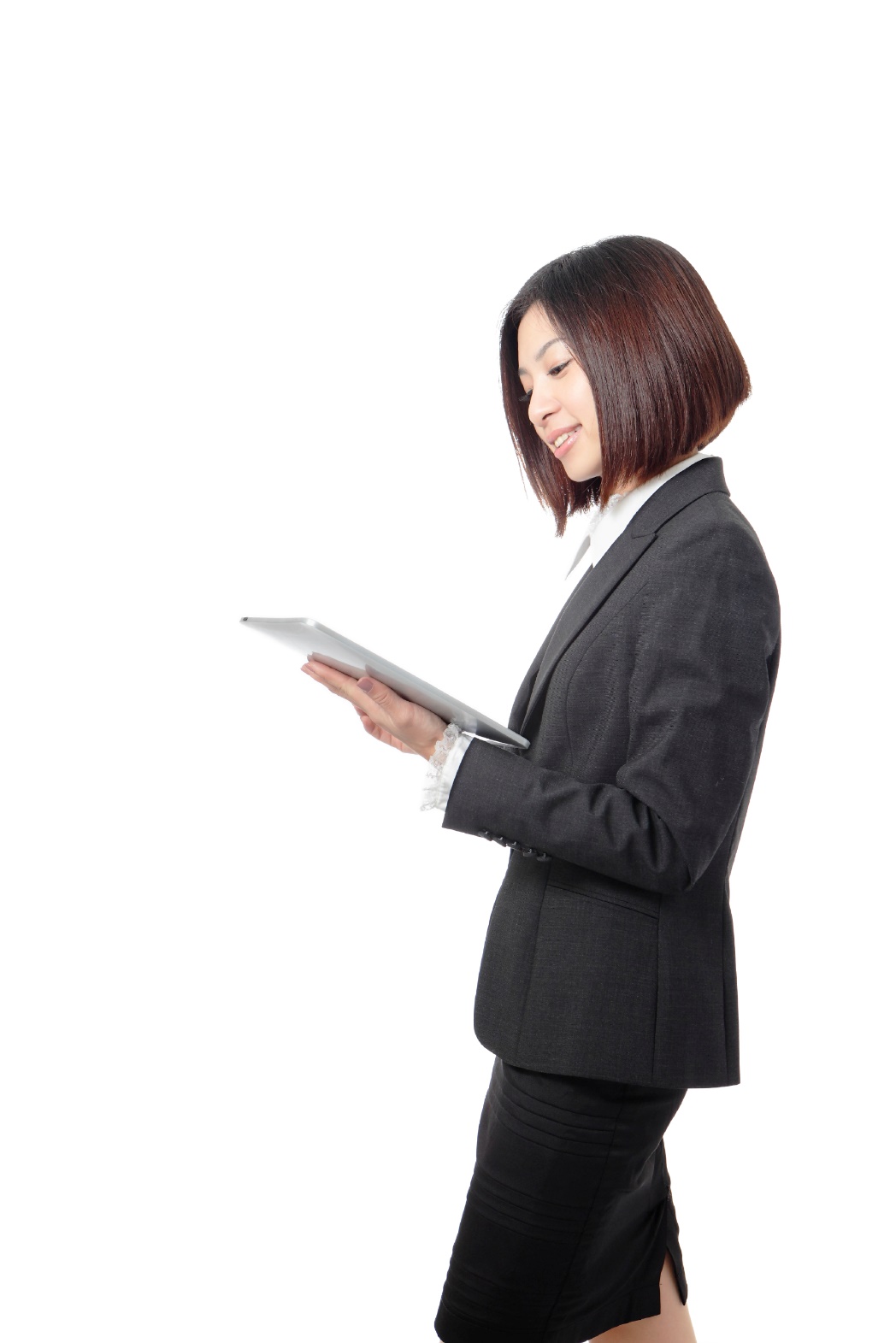 Grab your worksheet and follow along.
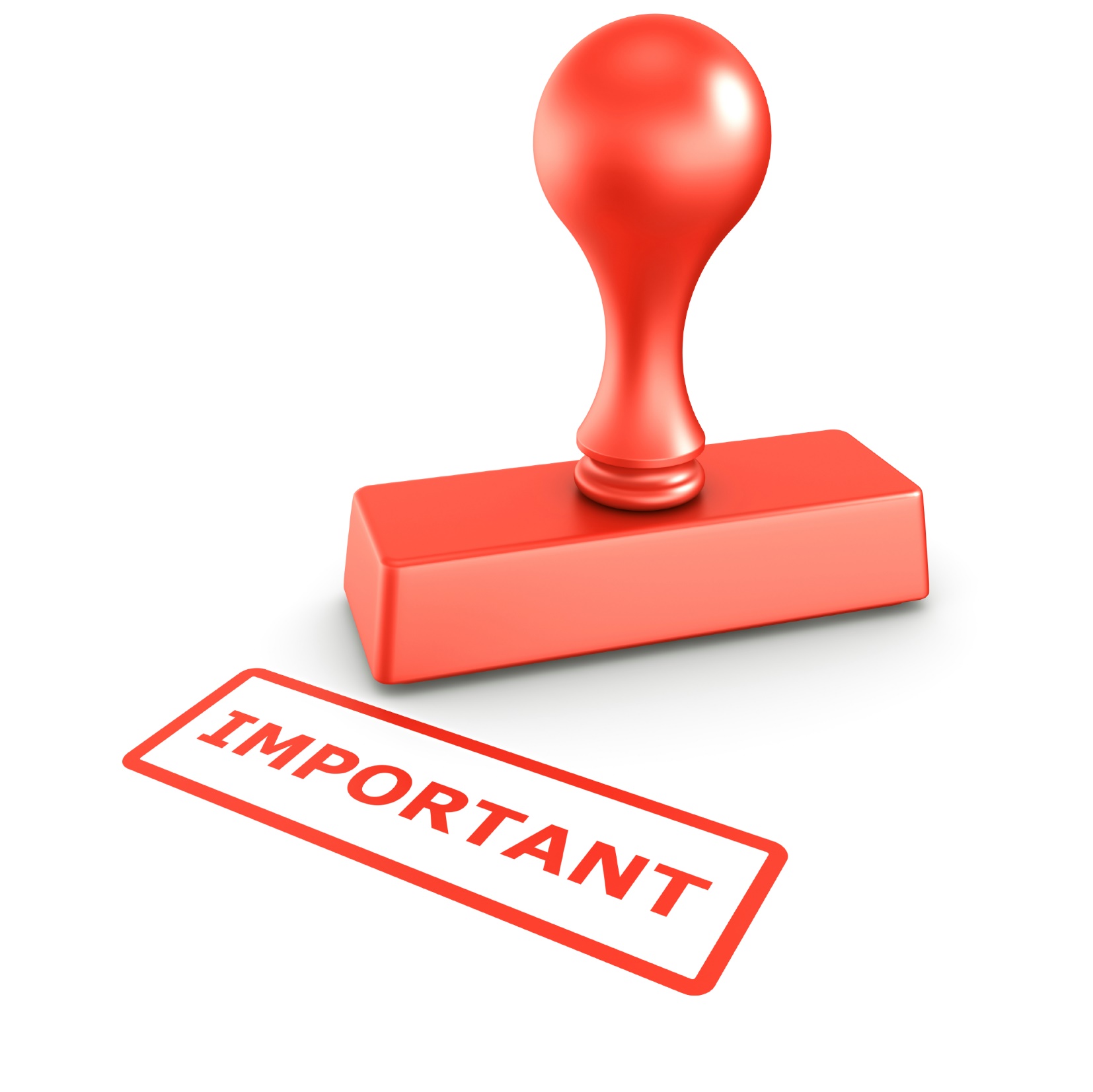 Importance of Your Structure
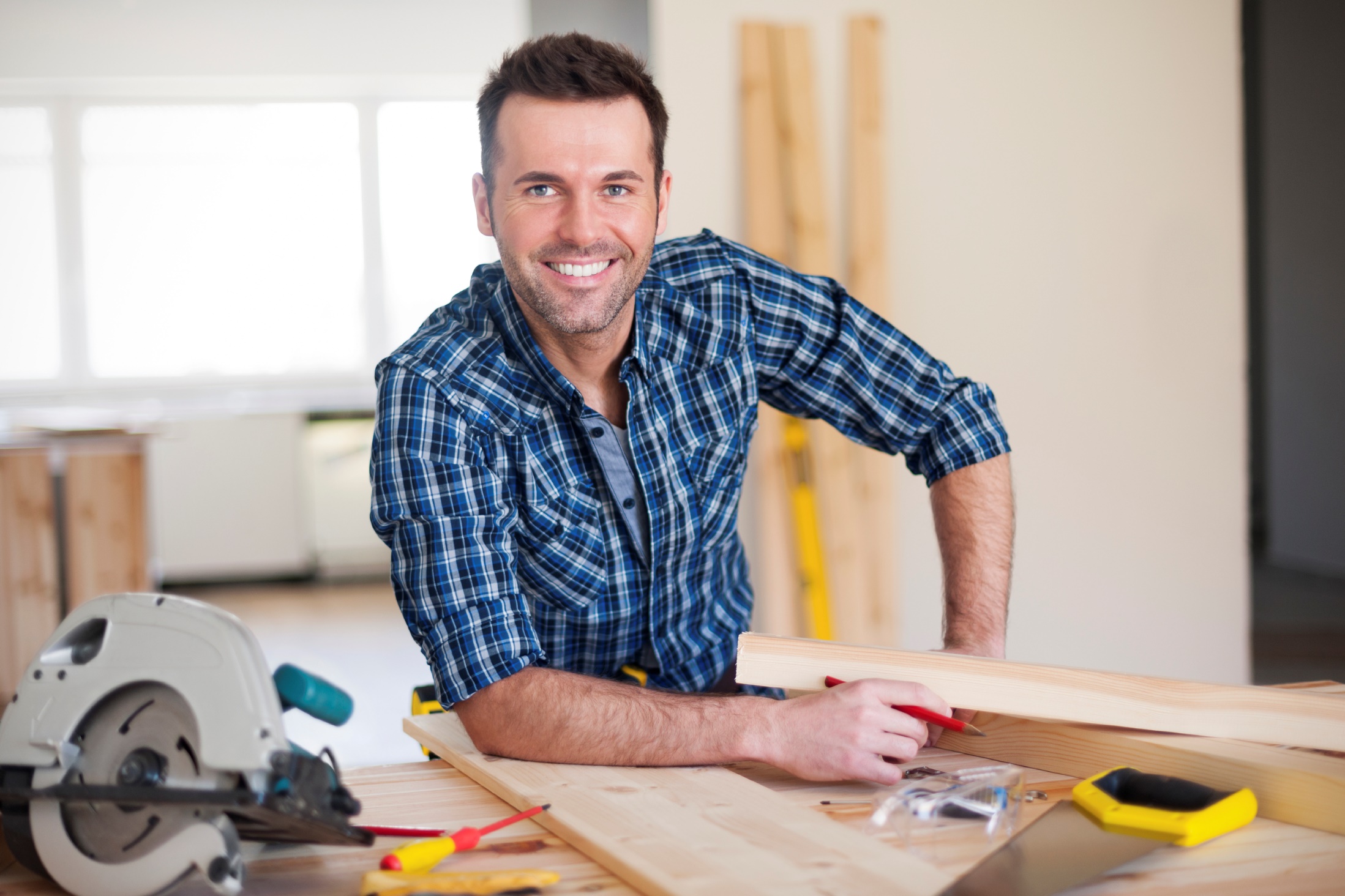 Contractor
Sole Proprietor
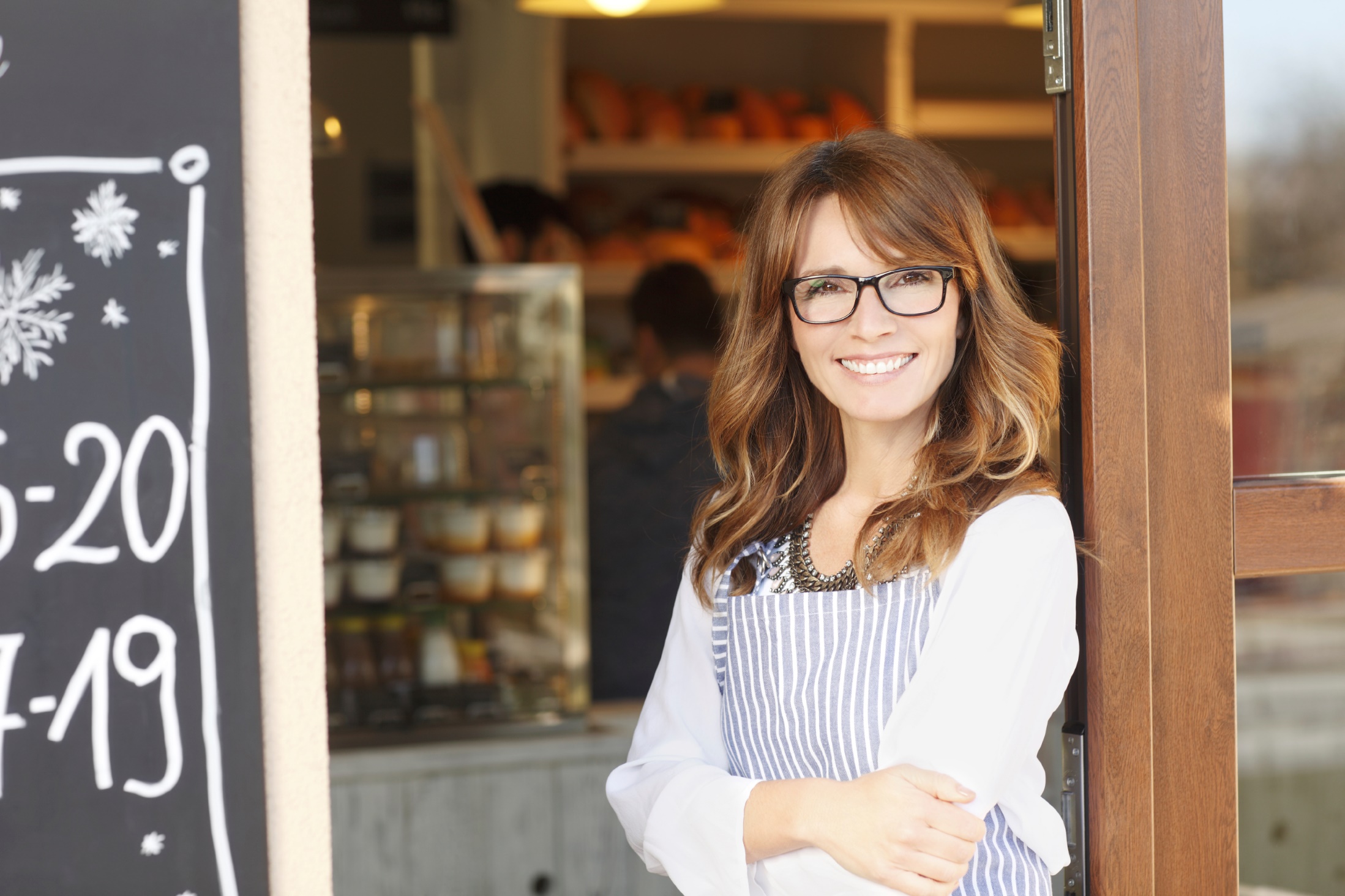 General Partnership
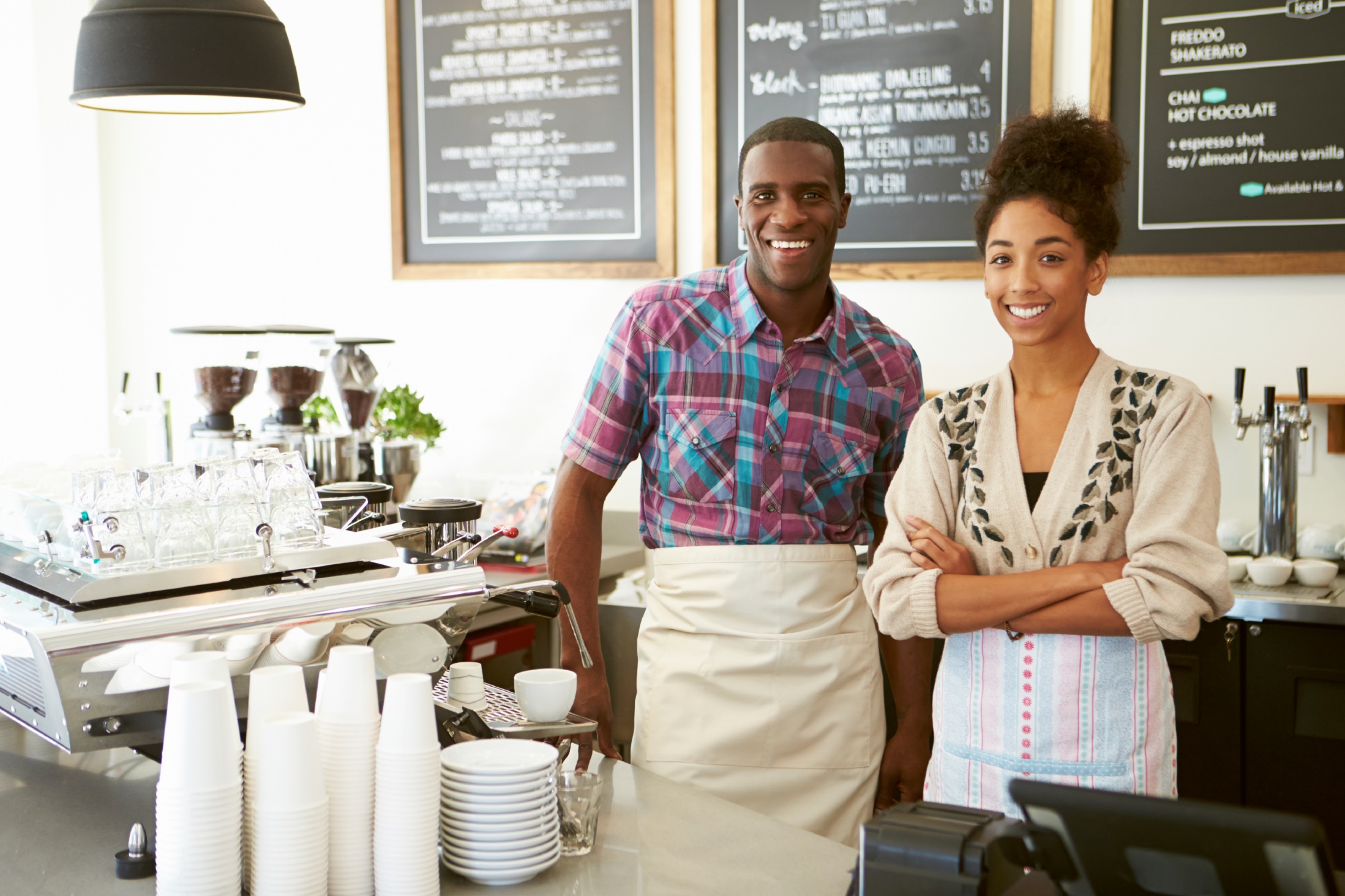 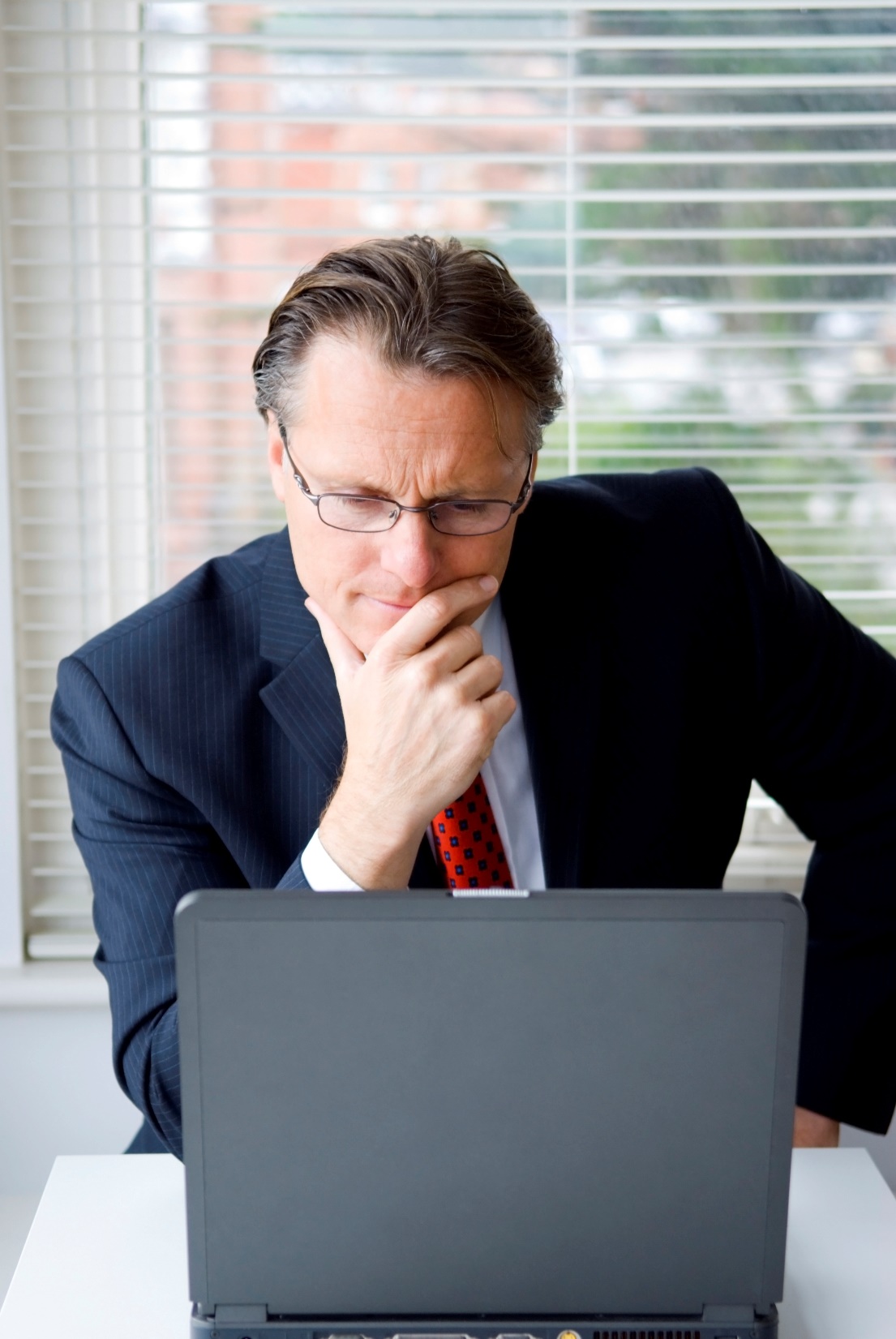 Limited Liability Partnership
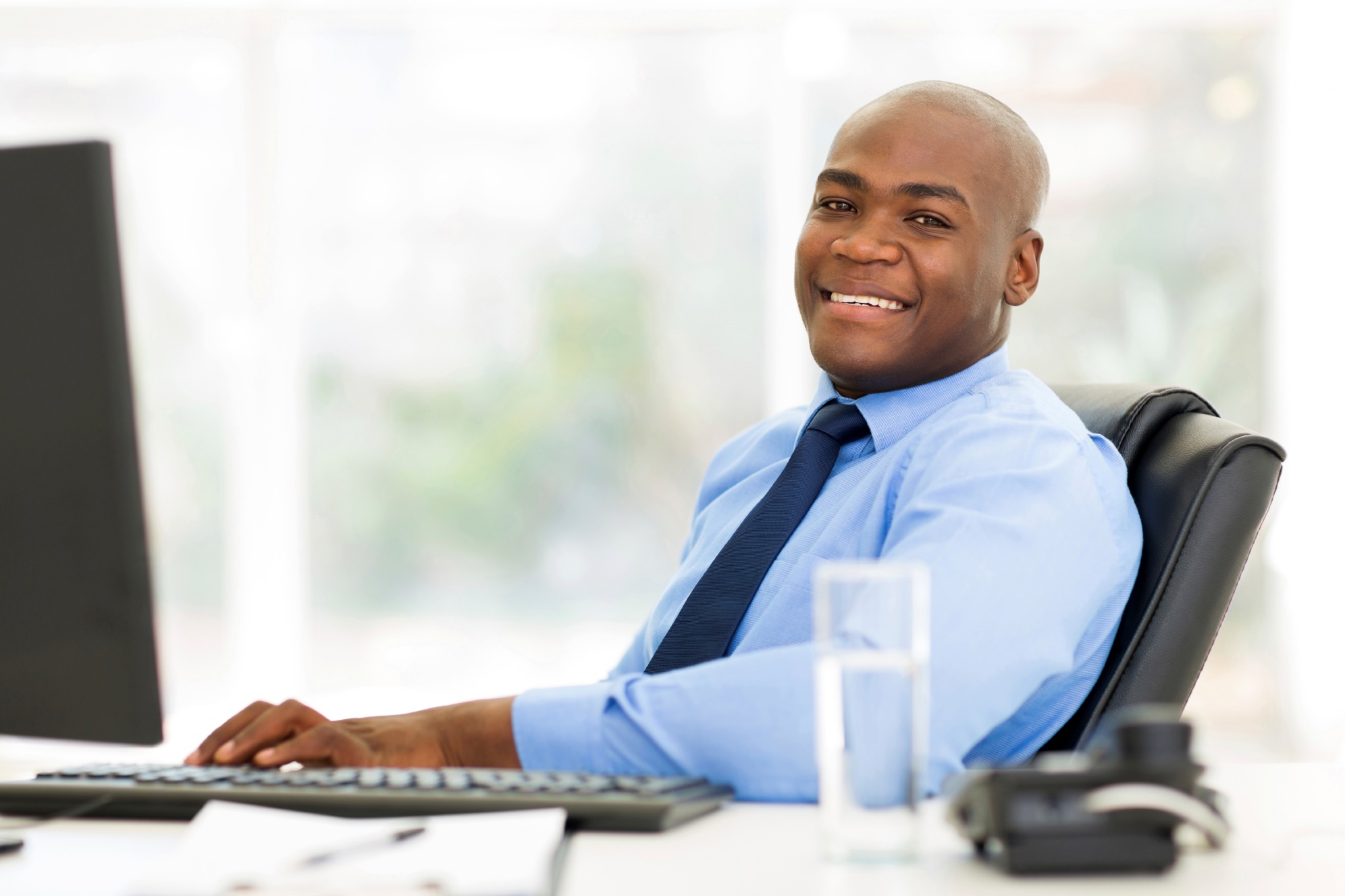 Corporation
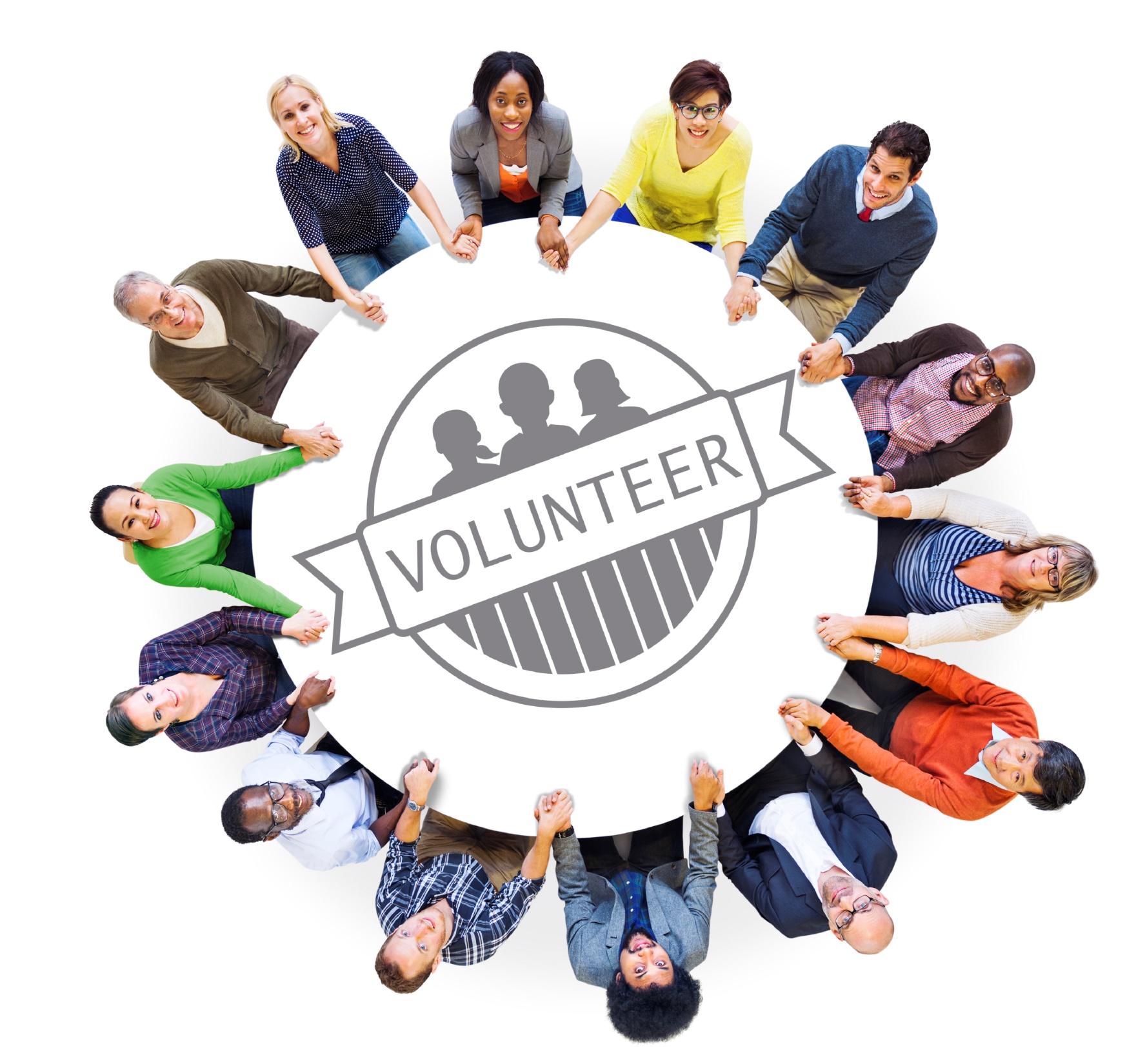 Non-Profit
How Does It Work?
Top Mistakes To Avoid
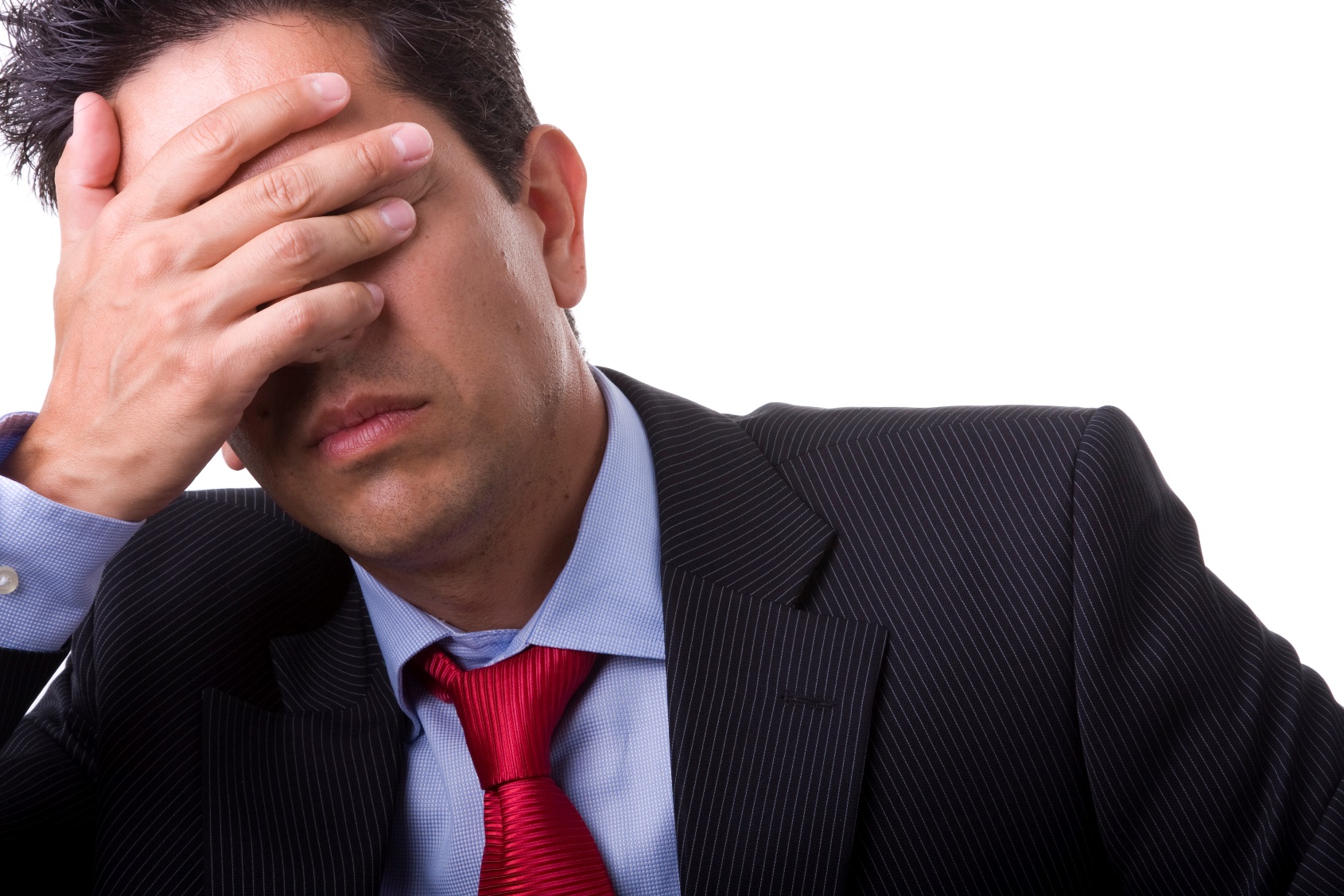 Not thinking about all of the different ways.
Not having an open mind. 
Quitting your job without considering work as a contractor.
Incorporating your business from the very beginning.
Thinking that these are the only options.
Now What?
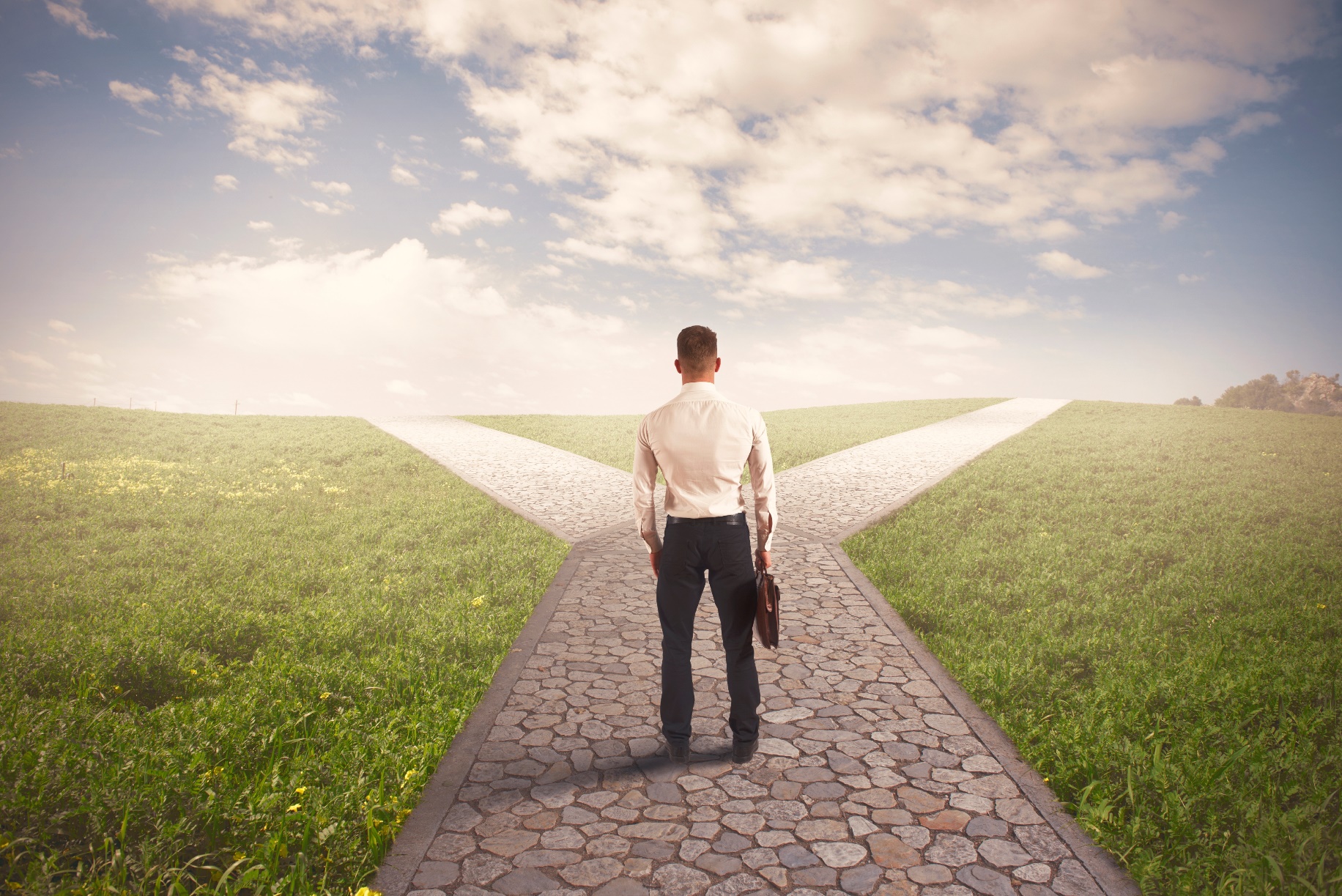 Decide which structure will work for you.
Do the appropriate work to set it up in the next month.
Make sure that you have all of the additional paperwork. 
Double check that the structure you have is continuing to work for you. 
Review your legal structure once a year.
Key Points
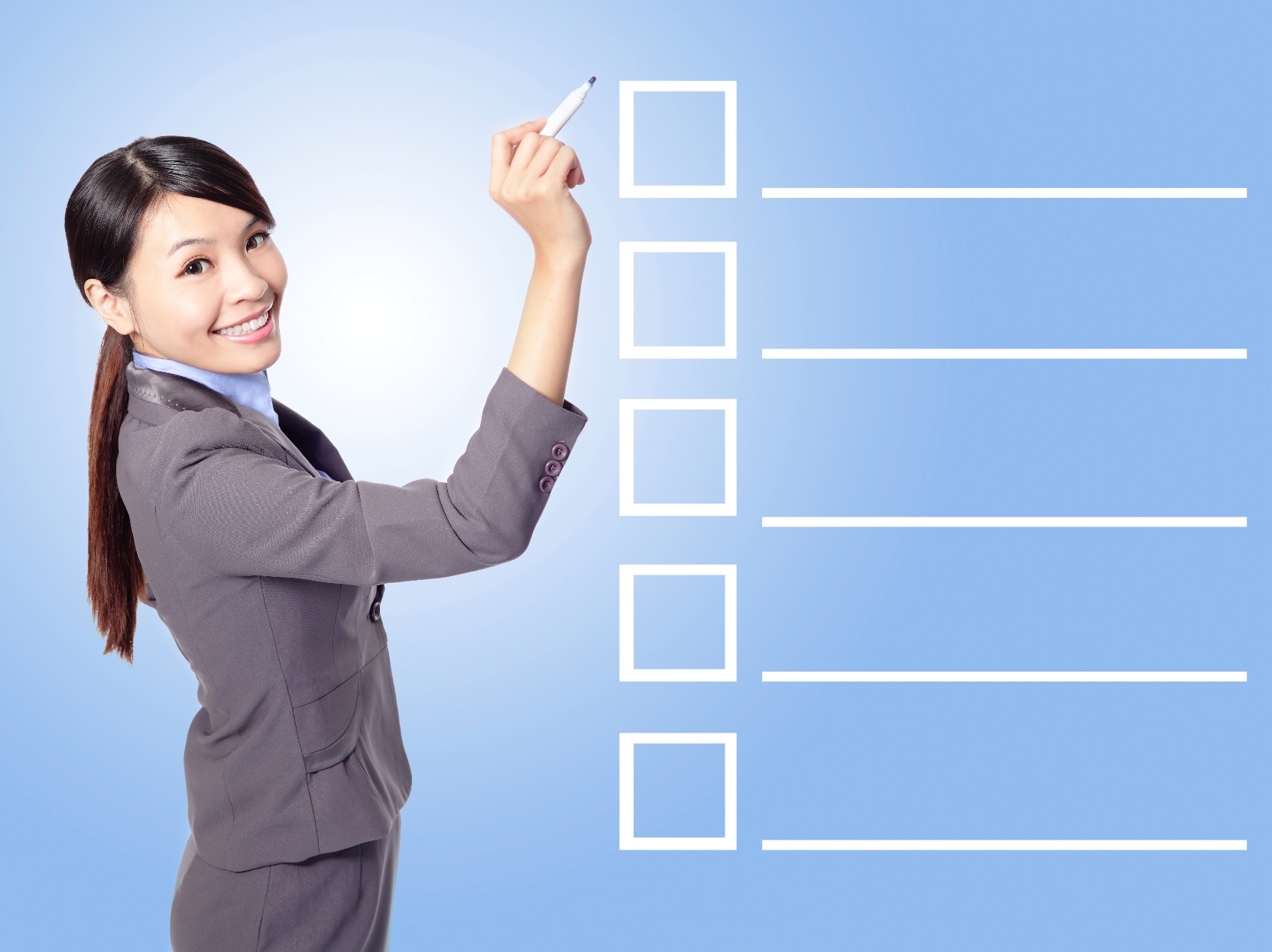 Subcontractor or Contract
Sole Proprietorship
General Partnership
Limited Liability Partnership
Corporation
Non Profit 
Example
What not to do
Your next steps
Wrap up
The Goal
Select a business model to start your business.
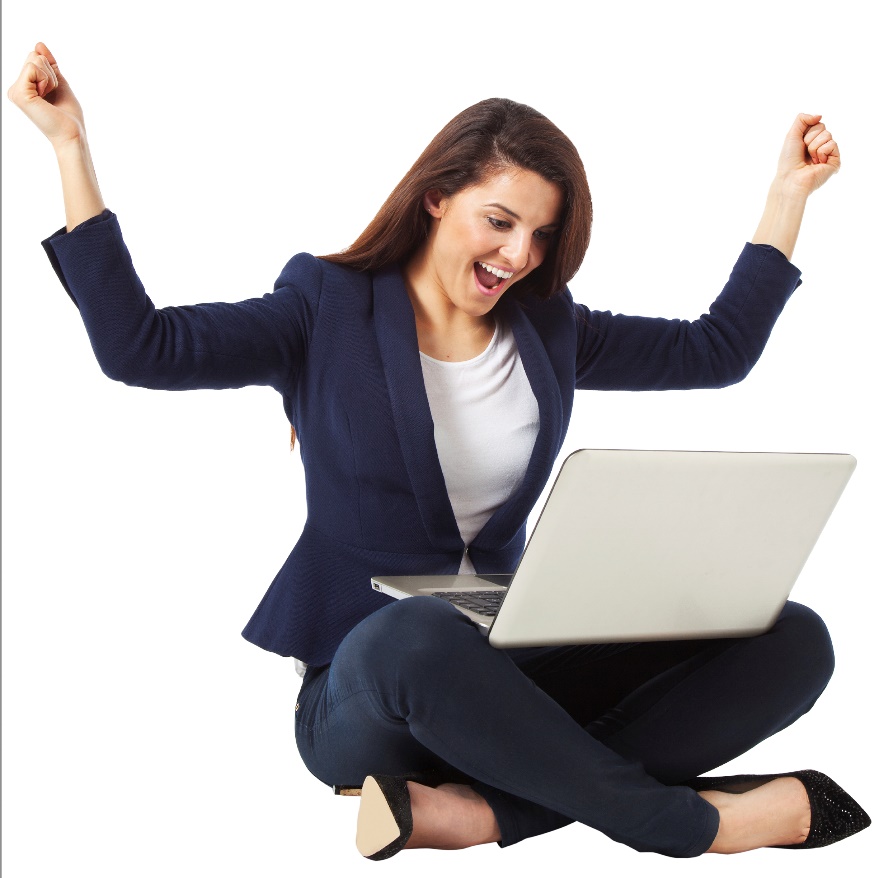 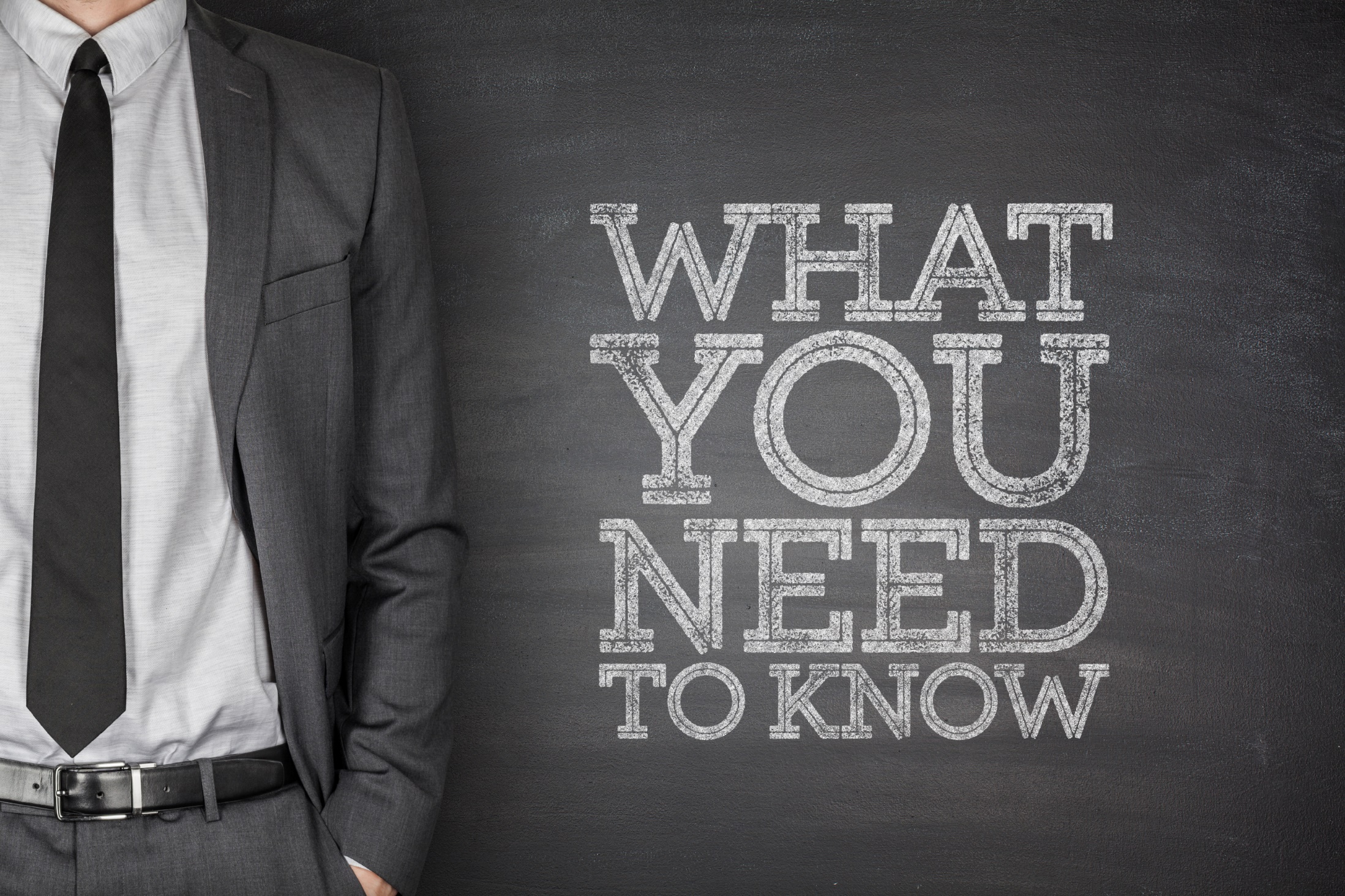 Have a reason for selecting a business structure.